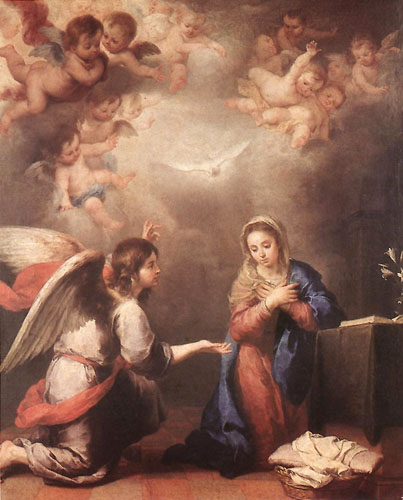 AUTORE: MORILLOAl sesto mese, l'angelo Gabriele fu mandato da Dio in una città della Galilea, chiamata Nàzaret, 27a una vergine, promessa sposa di un uomo deEd ecco, Elisabetta, tua parente, nella sua vecchiaia ha concepito anch'essa un figlio e questo è il sesto mese per lei, che era detta sterile: 37nulla è impossibile a Dio». 38Allora Maria disse: «Ecco la serva del Signore: avvenga per me secondo la tua parola». E l'angelo si allontanò da lei.lla casa di Davide, di nome Giuseppe.Pensiero del gruppo: Secondo noi è bella perché  i colori del quadro  sono  adeguati al momento dell’annunciazione dove compare poi la colomba, sfumata dalla luce, che rappresenta la presenza del Signore.
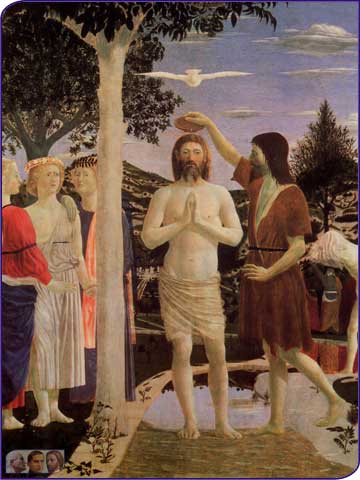 AUTORE:PIERO DI FRANCESCA
In quei giorni Gesù venne da Nazaret di Galilea e fu battezzato nel Giordano da Giovanni. 10E, uscendo dall'acqua, vide aprirsi i cieli e lo Spirito discendere su di lui come una colomba. 11E si sentì una voce dal cielo: «Tu sei il Figlio mio prediletto, in te mi sono compiaciuto». PENSIERO DEL GRUPPO: Nel quadro si notano tre santi accanto all’albero diventato bianco perché vicino a Gesù. Si nota anche che ai piedi di Gesù che l’acqua è prosciugata (cosa rappresenta, secondo voi?). Si vede sopra la sua testa che c’è la Colomba che rappresenta ancora la presenza del Signore.

IN ROSSO LE PAROLE O FRASI DA CORREGGERE. TERMINARE IL LAVORO